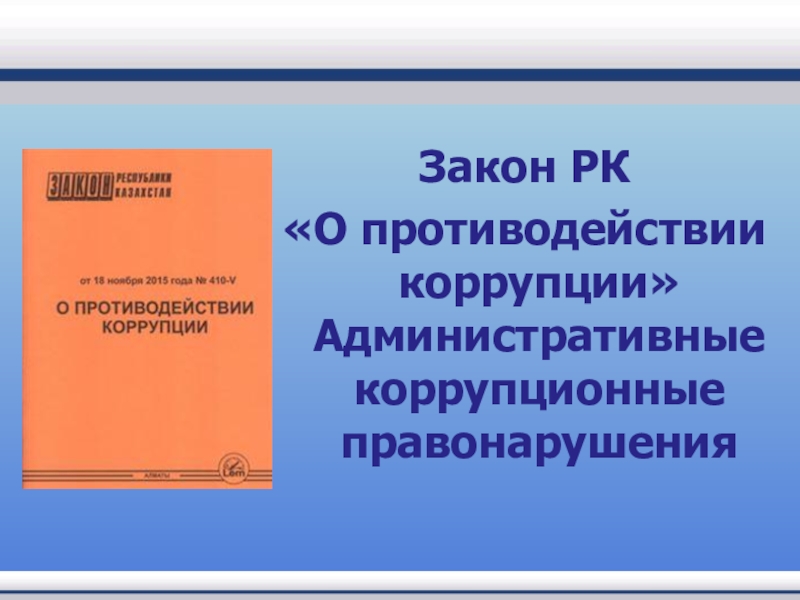 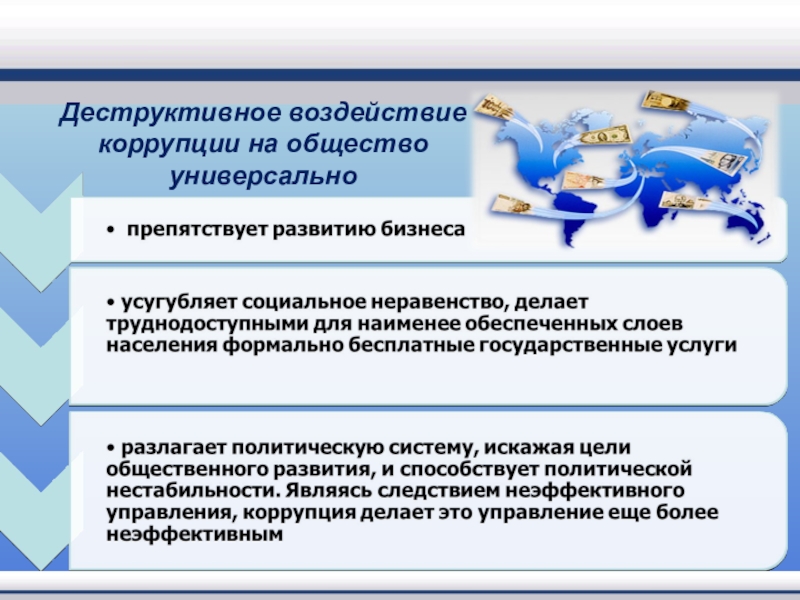 Основным правовым документом, регламентирующим антикоррупционную борьбу в РК, является закон
 «О противодействий коррупций», принятый в ноябре 2015г. И введенный в действие с 1 января 2016 года
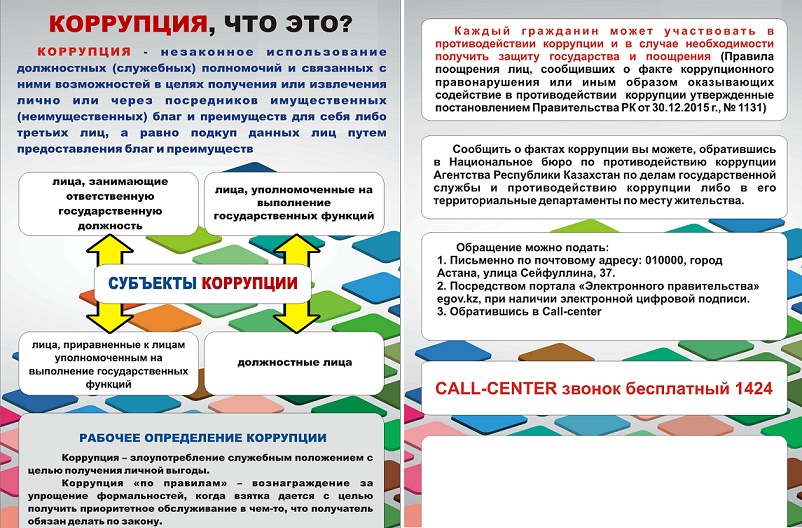 Коррупционные действия
Коррупционные преступления
АдминистративныеКоррупционные преступления
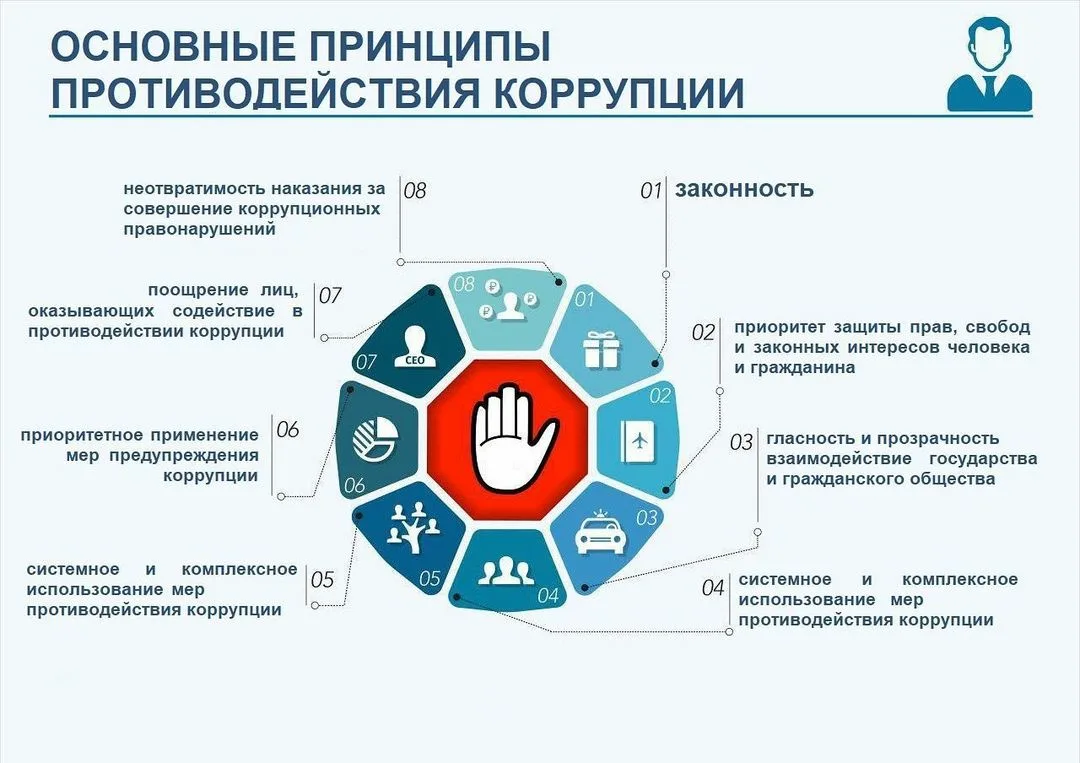 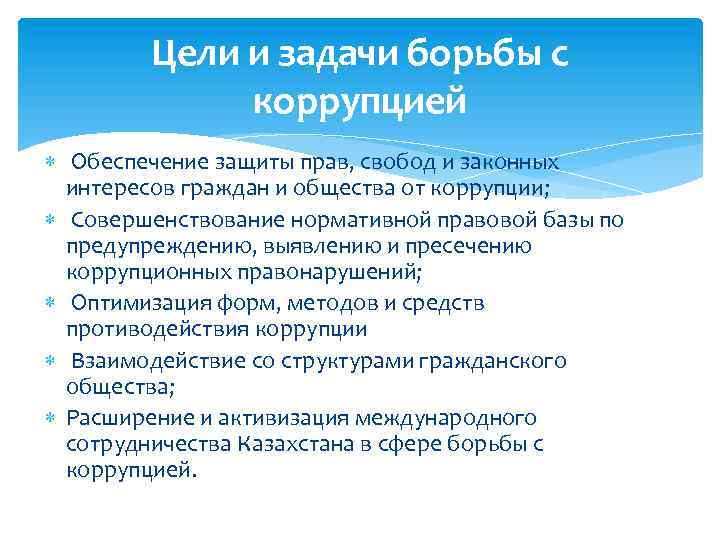 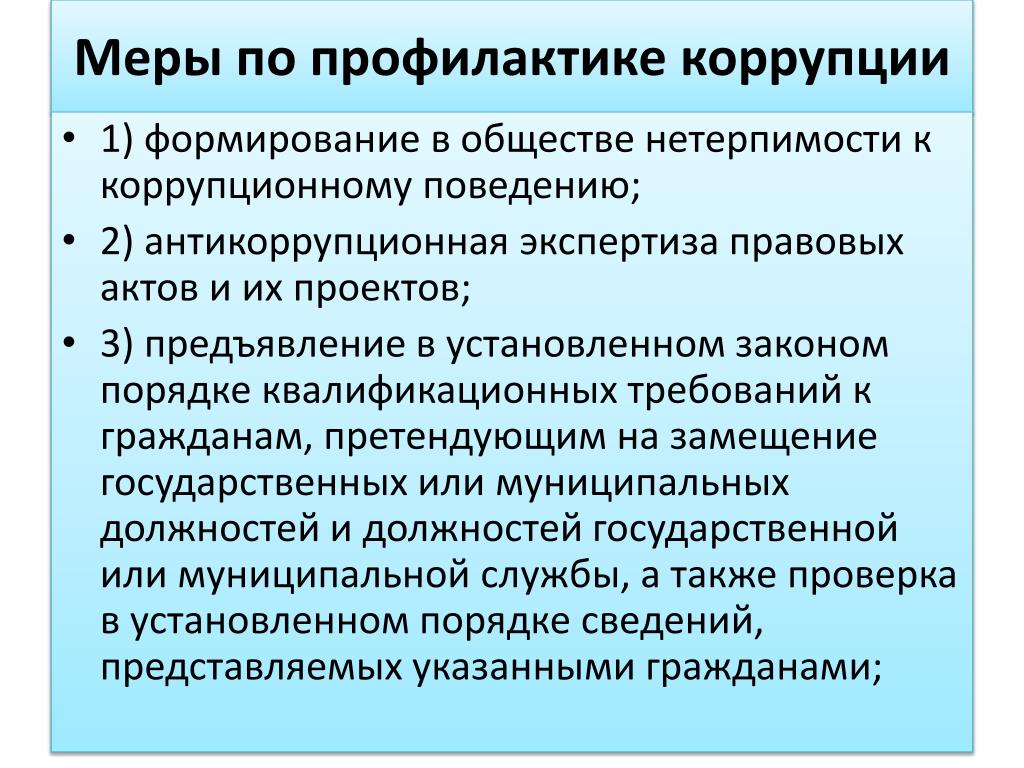 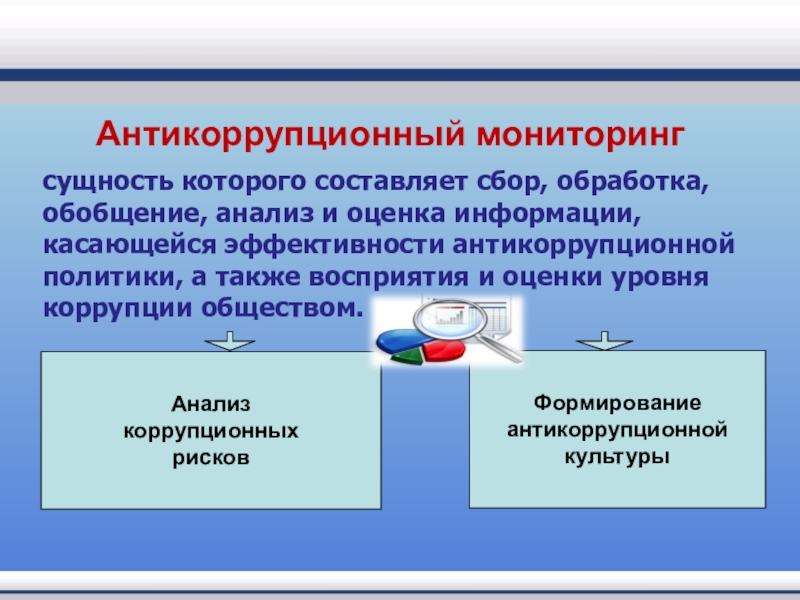 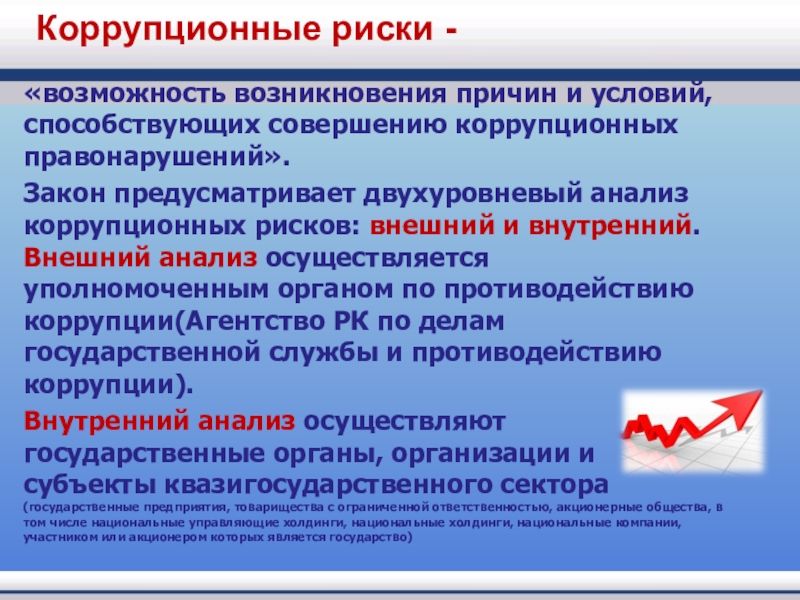 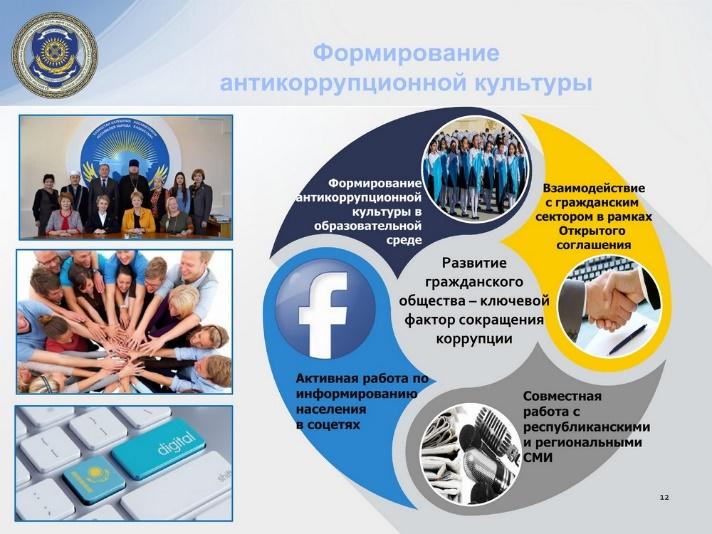 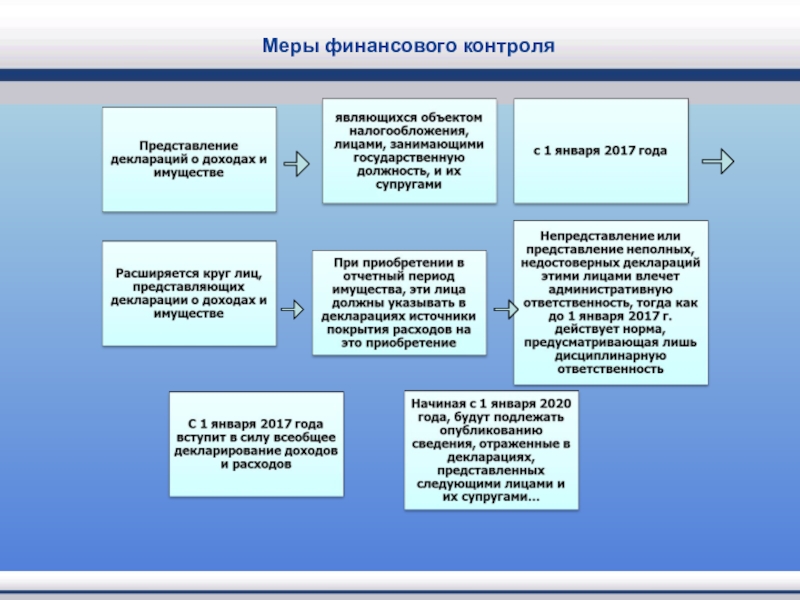 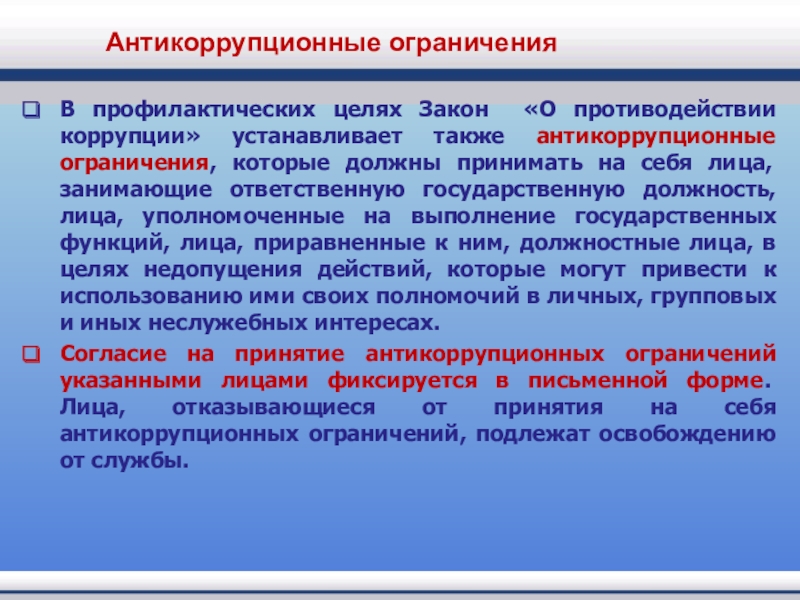 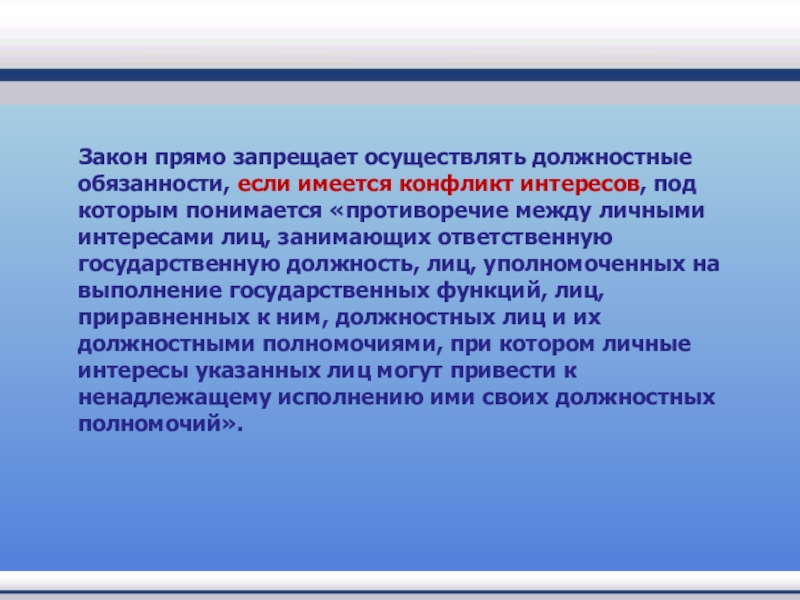 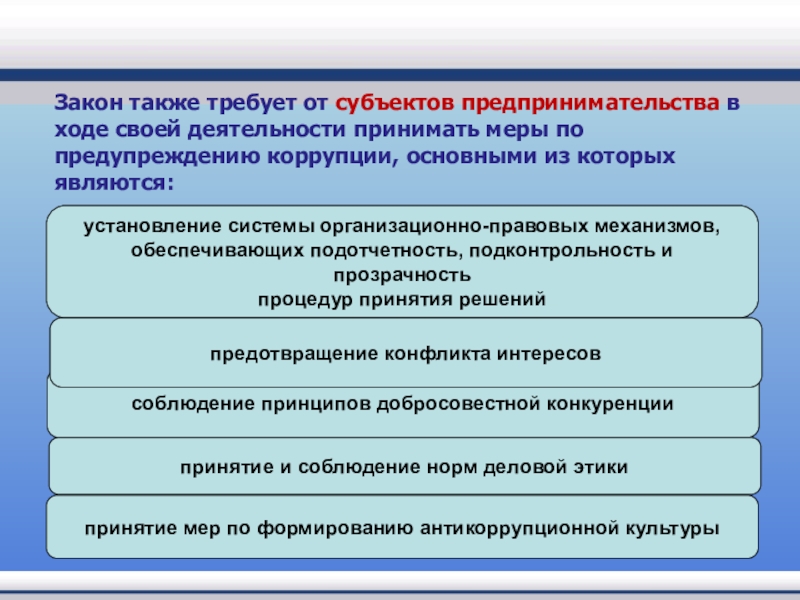 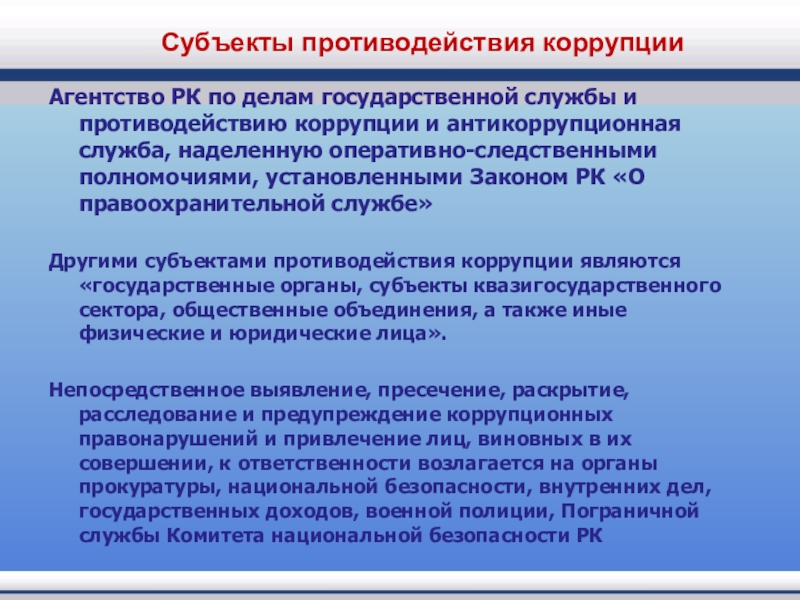 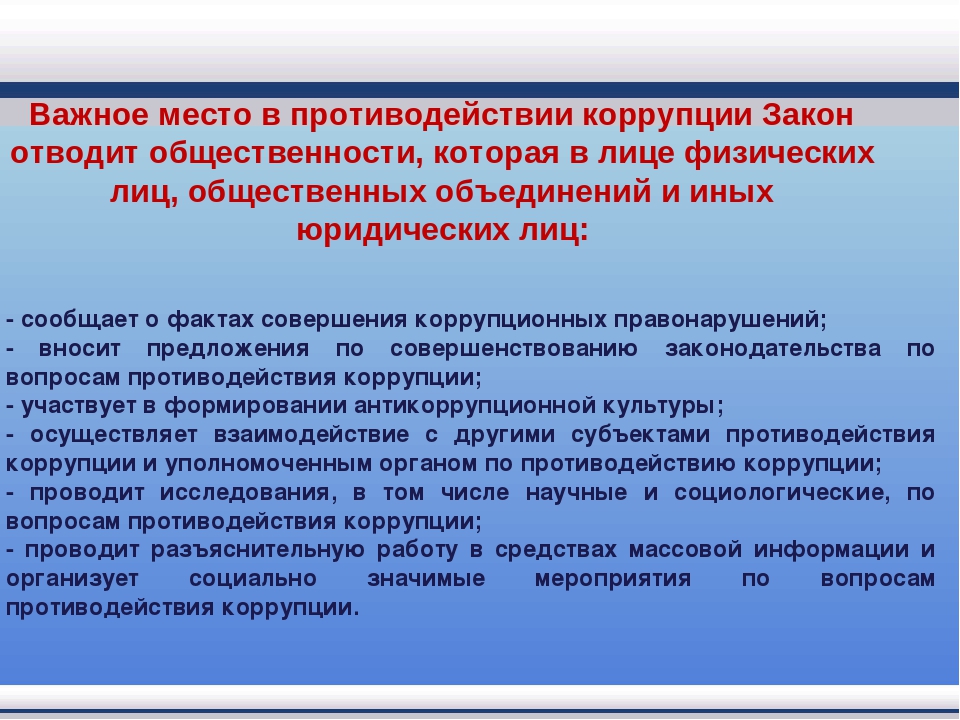 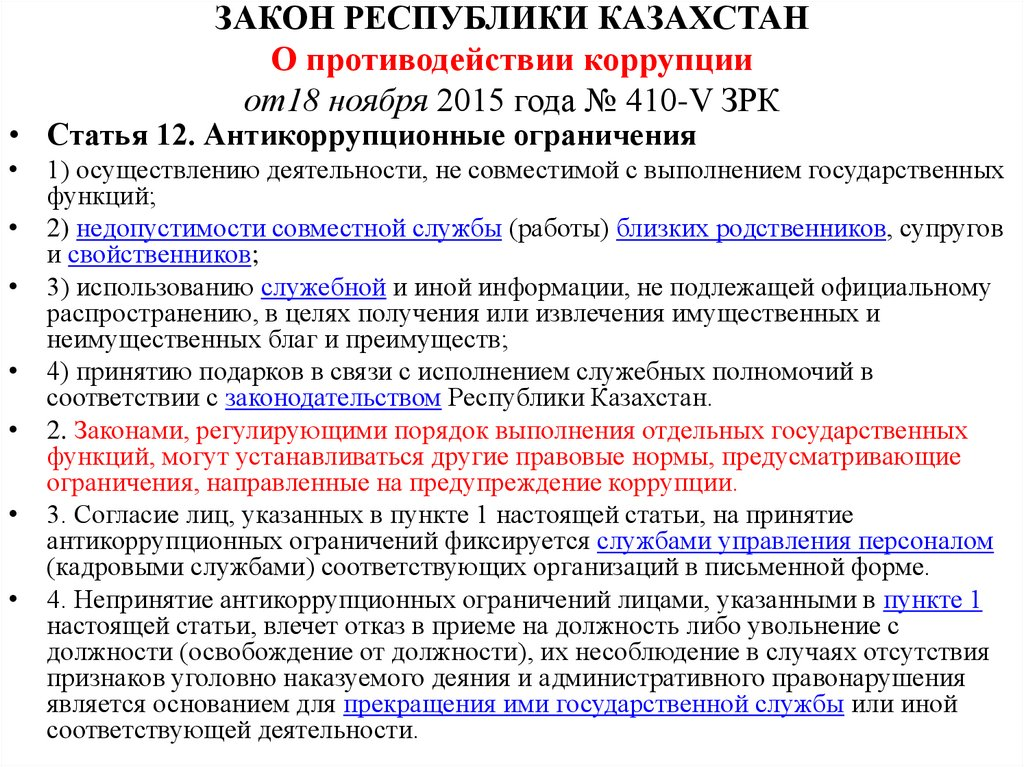 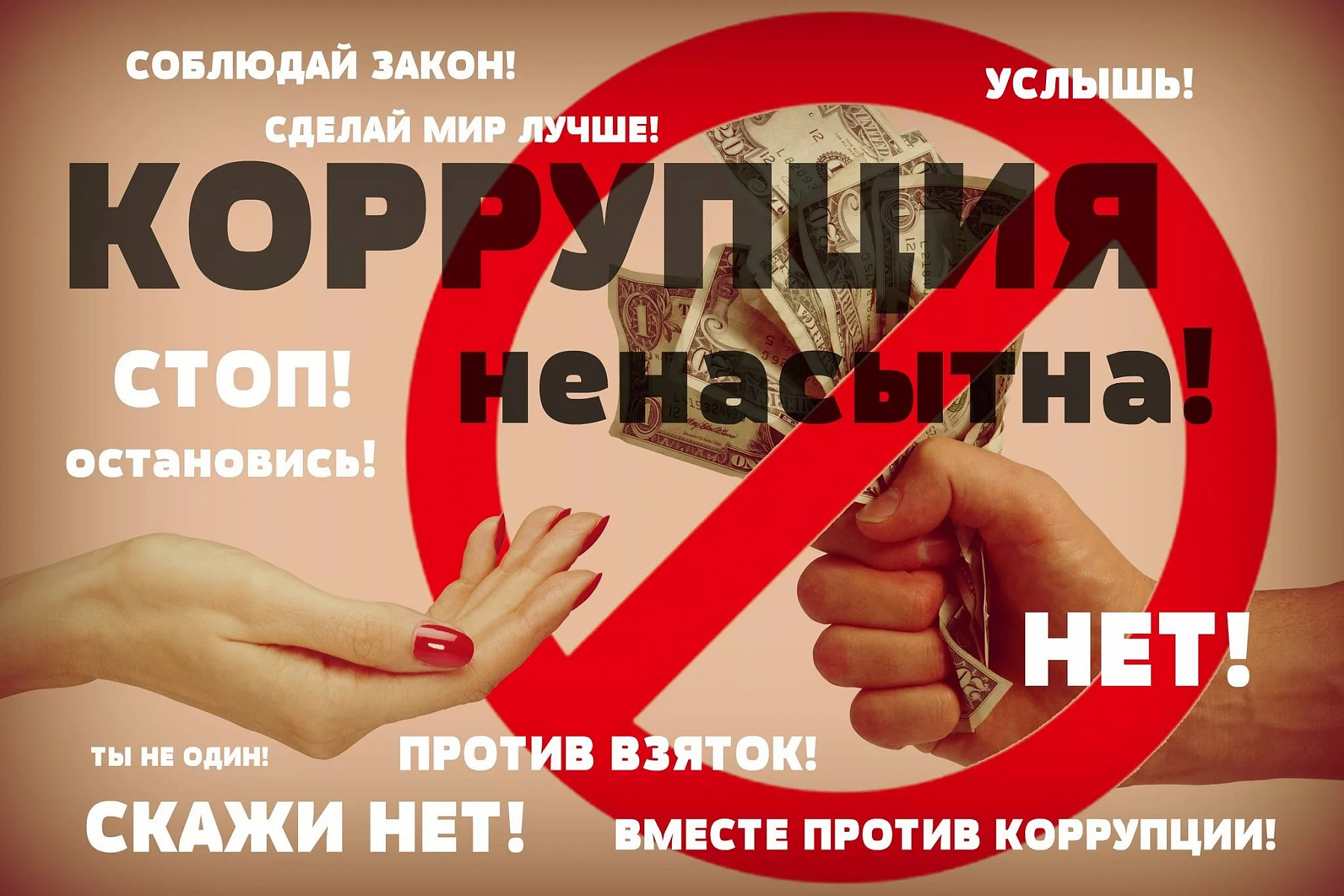 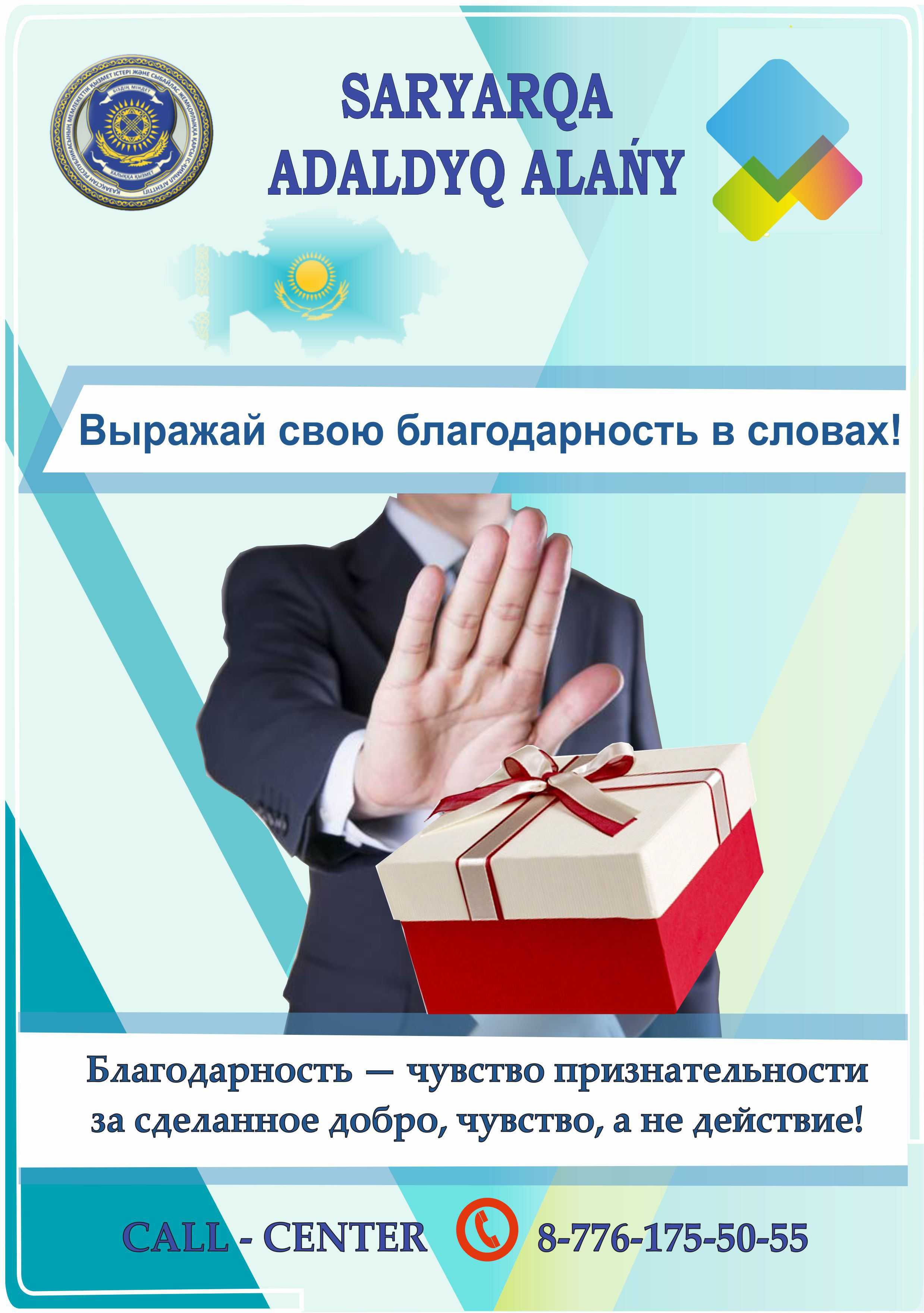